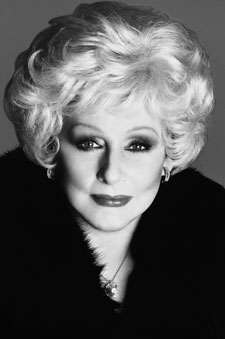 Mary Kay Career Path
Consultant
Avenues of Income
Product Sales and reorders
Rewards
Mary Kay Pin
Applause Magazine
Eligible to attend Seminar and Career Conference
Eligible to qualify for quarterly Star Consultant recognition and prizes
Senior Consultant
Avenues of Income
Product Sales and reorders
Team-building commissions
Compensation
4% personal team commission
Rewards
1 Active Personal Team Member:  Eligible to wear Senior Beauty Consultant pin enhancer 
2 Active Personal Team Members: Eligible to order red jacket 
Eligible to qualify for quarterly Star Consultant recognition and prizes Requirements*
 1 to 2 active personal team members
 You must be active.
Star Team Builder
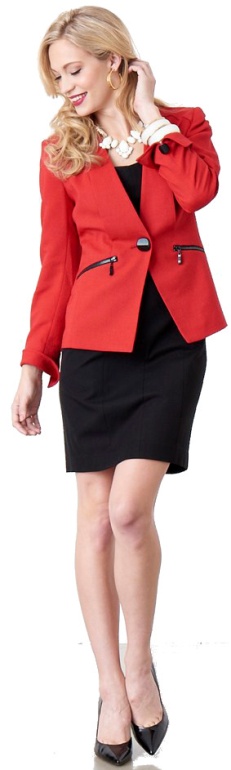 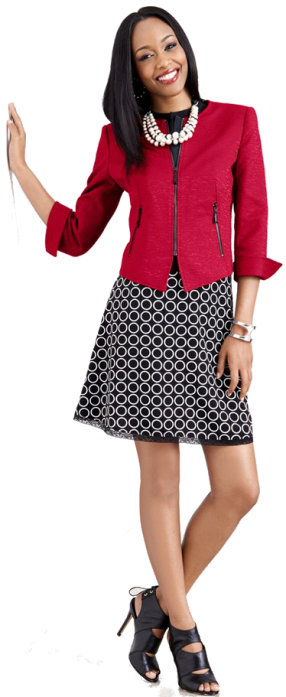 Avenues of Income
Product sales and reorders
Team-building commissions
Team-building bonus
Compensation
4% personal team commission
Team-building bonus
Rewards
Eligible to wear Star Team Builder pin enhancer
Eligible to wear red jacket
Receive $50 rebate on the purchase of the official red jacket available only from Mary Kay Inc.
Eligible to qualify for quarterly Star Consultant recognition and prizes
Requirements
3 to 4 active personal team members
You must be active.
NEW Star Team Builder
Kelly Lawrence
of the Wallace Unit
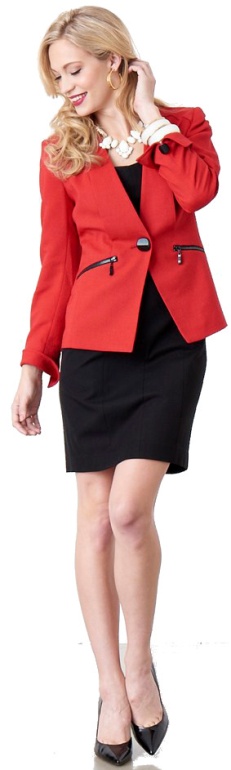 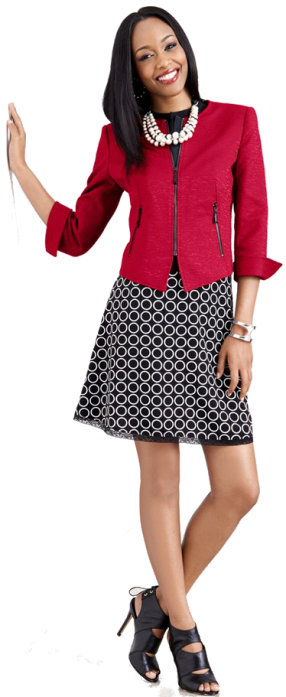 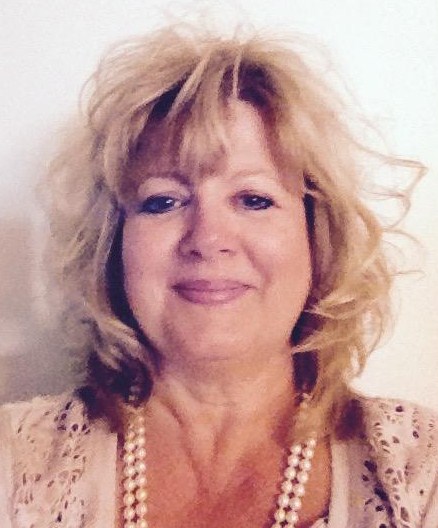 Team Leader
Avenues of Income
Product sales and reorders
Team-building commissions
Team-building bonus
Compensation
9% or 13% personal team commission
Team-building bonus
Rewards
Eligible to wear Team Leader pin enhancer
Eligible to go on-target for Grand Achiever status (Grand Achiever Career Car or Cash Compensation option)
Eligible to qualify for quarterly Star Consultant recognition and prizes
Requirements
5 to 7 active personal team members
You must be active.
Future Independent Sales Director
Avenues of Income
Product sales and reorders
Team-building commissions
Team-building bonus
Compensation
9% or 13% personal team commission
Team-building bonus
Rewards
Eligible to wear Future Ind. Sales Director pin enhancer
Eligible to wear Future Ind. Sales Director scarf
Eligible to submit Sales DIQ commitment form
Must have 10 or more active personal team members; refer to section, “Prior to entering the Sales Director-in-Qualification Program” under Independent Sales Director-in-Qualification for details.
Eligible to go on-target for Grand Achiever status (Grand Achiever Career Car or Cash Compensation option)
Eligible to qualify for quarterly Star Consultant recognition and prizes
Requirements
8 or more active personal team members
You must be active.
Independent Sales Director in Qualification
Avenues of Income
Product sales and reorders
Team-building commissions
Team-building bonus
Compensation
4%, 9%, or 13% personal team commission
Team-building bonus
Requirements
For DIQ qualifications, see your Director
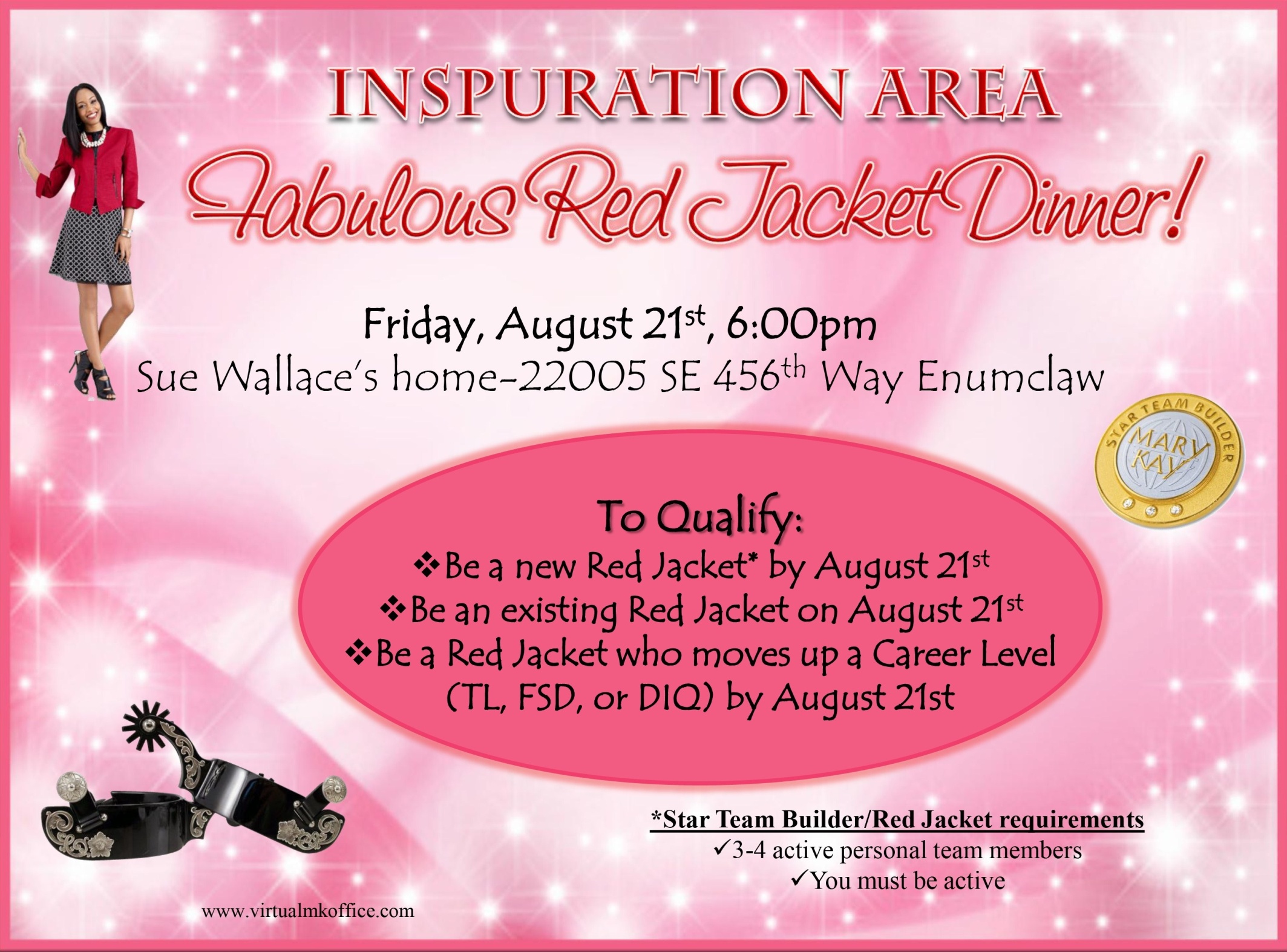 Inspuration Area DIQ’s
Kari Hartley, Huston Unit
Laura Johnson, Holloway Unit
Morgan Torres, Fish Unit
Independent Sales Director
Avenues of Income
Product sales and reorders
Team-building commissions
Leadership
Compensation
4%, 9%, or 13% personal team commission
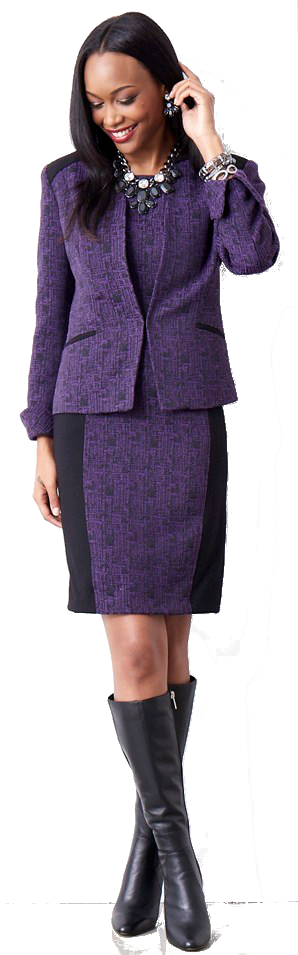 Class of 2016
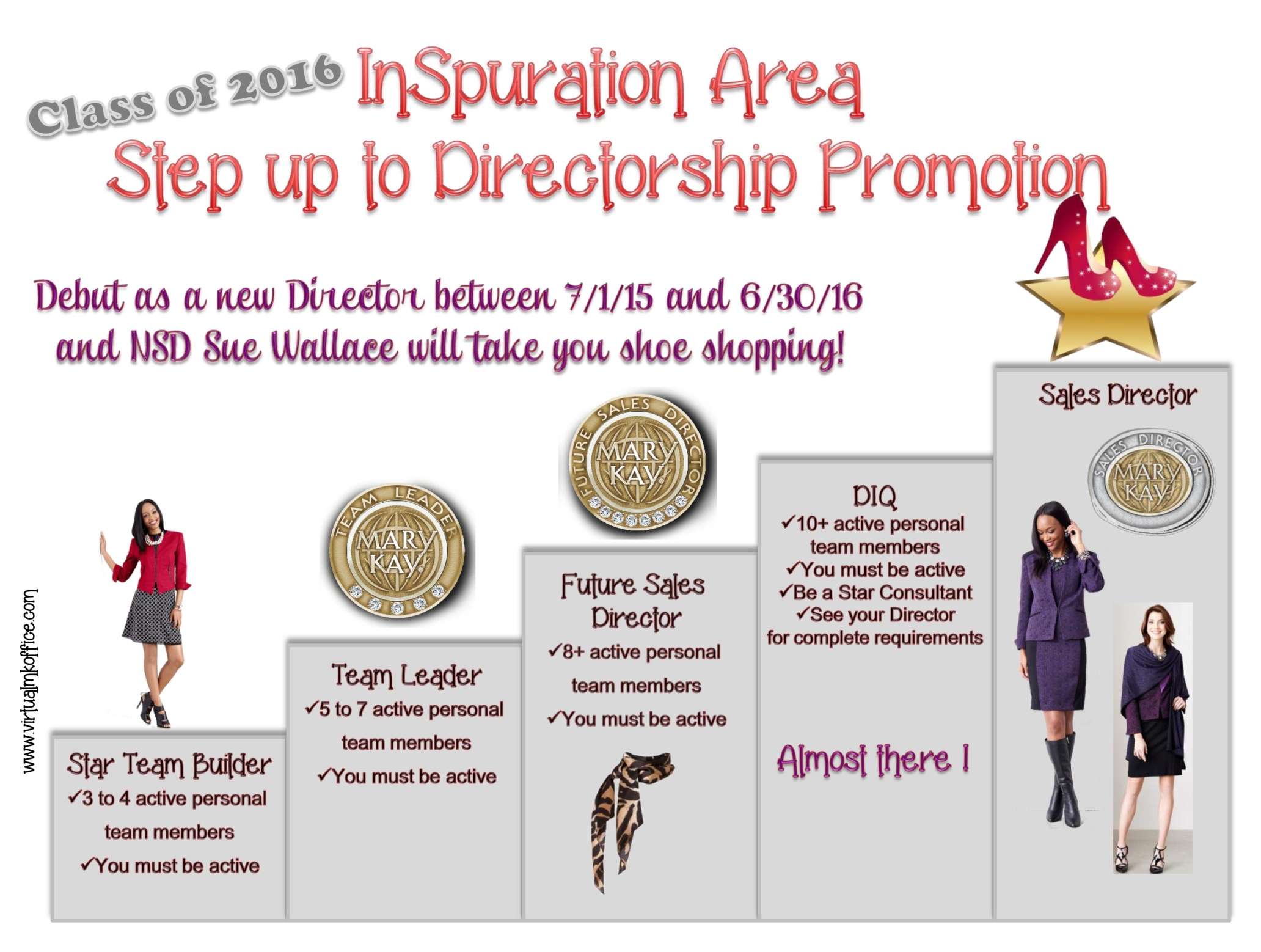 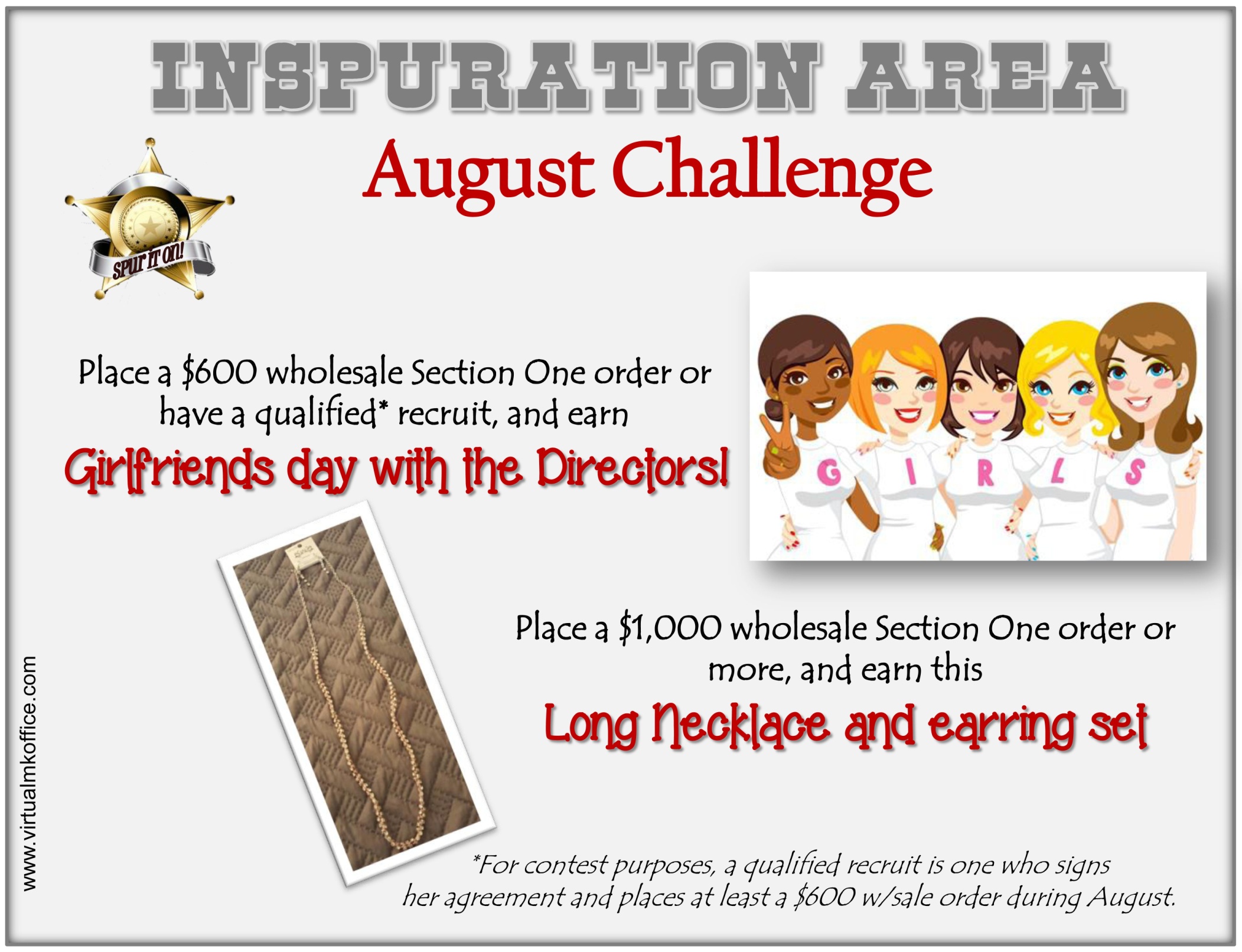 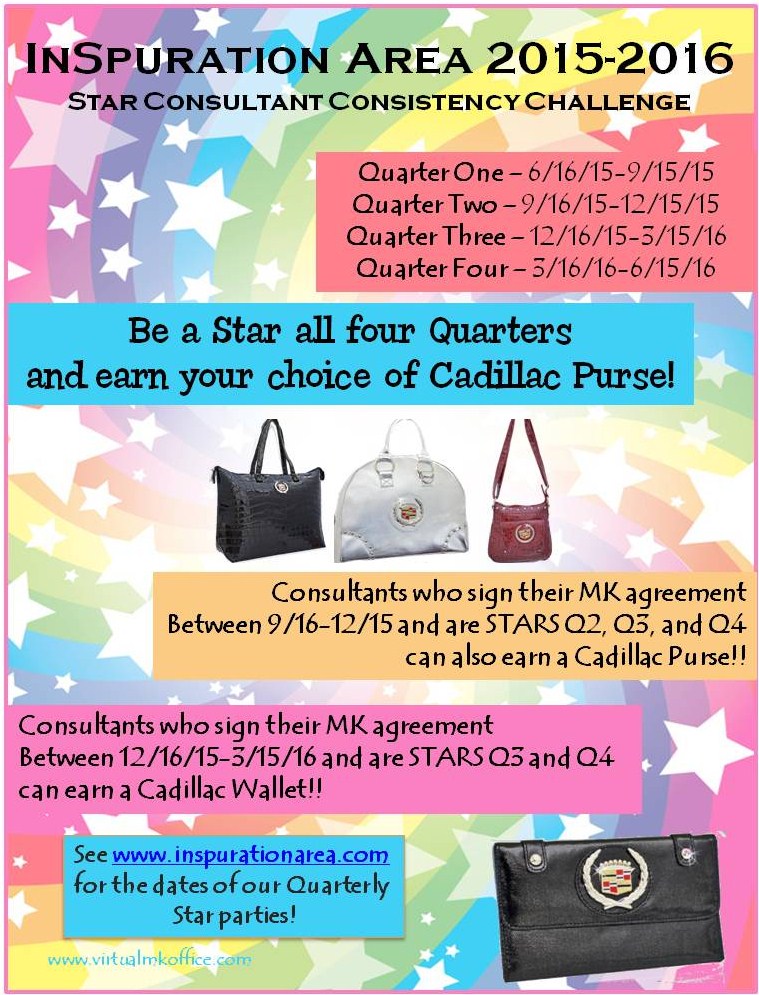 Mary Kay Career Cars
Grand Achiever earns the Chevy Cruze
Choose White or Red!
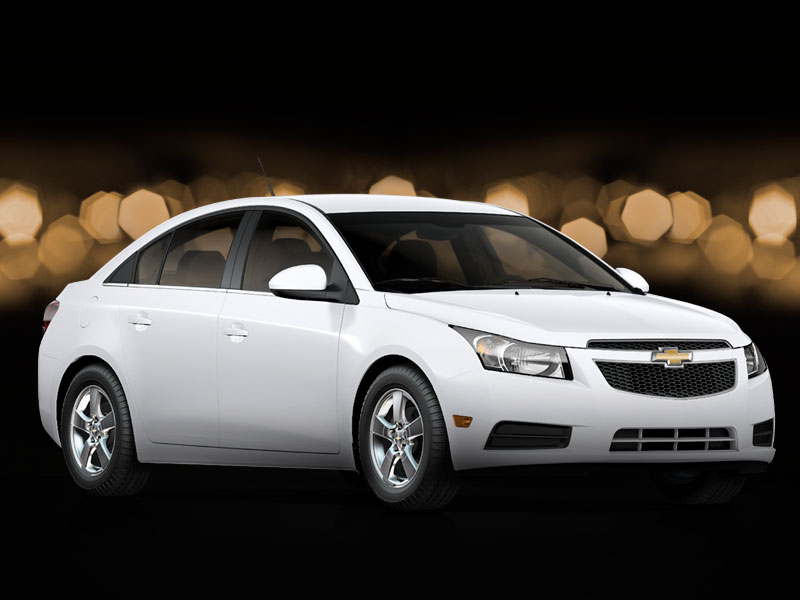 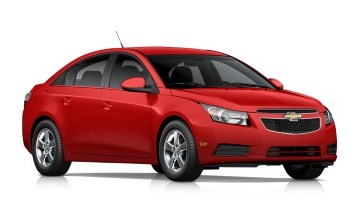 Mary Kay Career Cars
Premier Club NEW Ford Fusion
 or Chevy Equinox
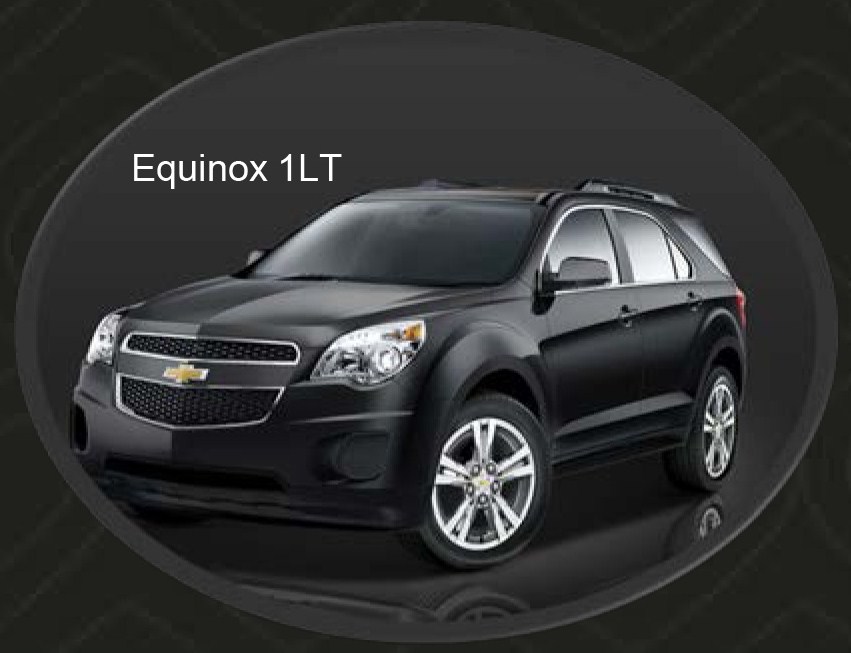 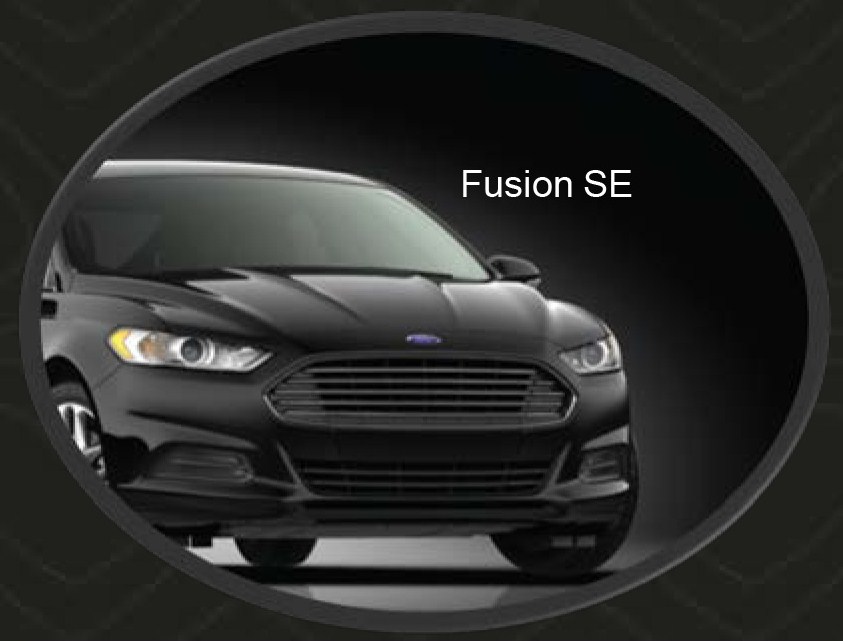 Mary Kay Career Cars
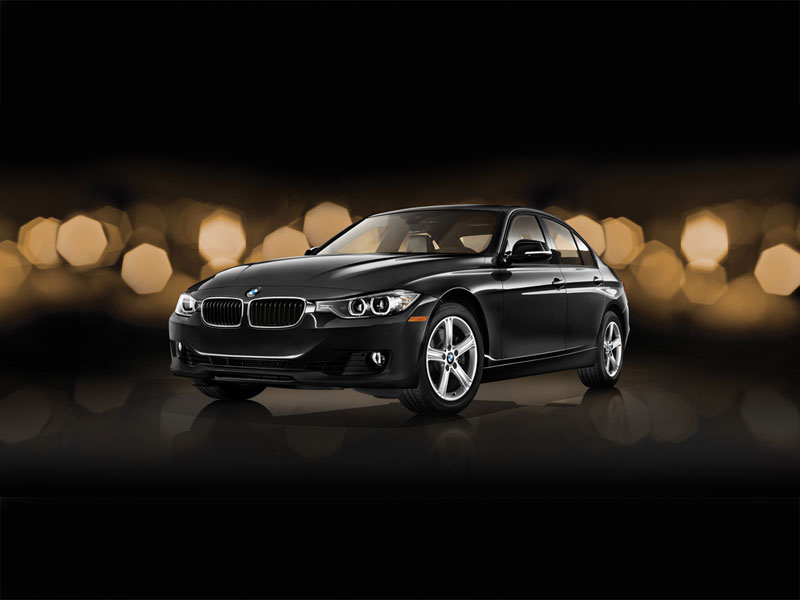 Premier Plus-BMW 320i
Extended through Dec 2015!
Mary Kay Career Cars
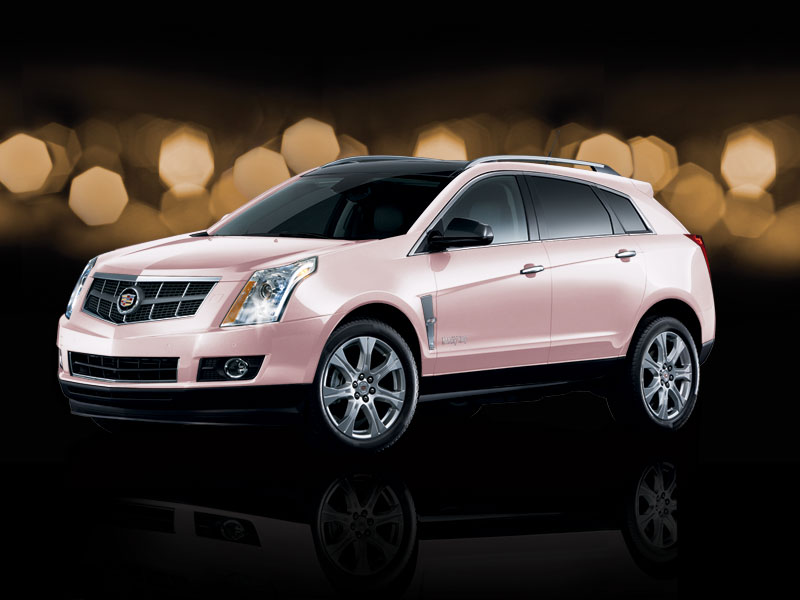 Cadillac SRX
Don't miss the Weekly Conference Call
Tuesday nights at 7:00pm PST
The dial in number is 712/432-0927, access 206693#.
Upcoming Guest Events
8/8 – Muffins and Makeovers, Dream Center, 10am
8/8 – Olympia Brunch, Indian Summer CC, 9:45am
8/9 – Career Coffee, Lisa Semon’s 2:30pm
8/10 – Career Coffee, Virginia Doll’s, 5:30pm

For complete information, see your Unit's website under upcoming events.
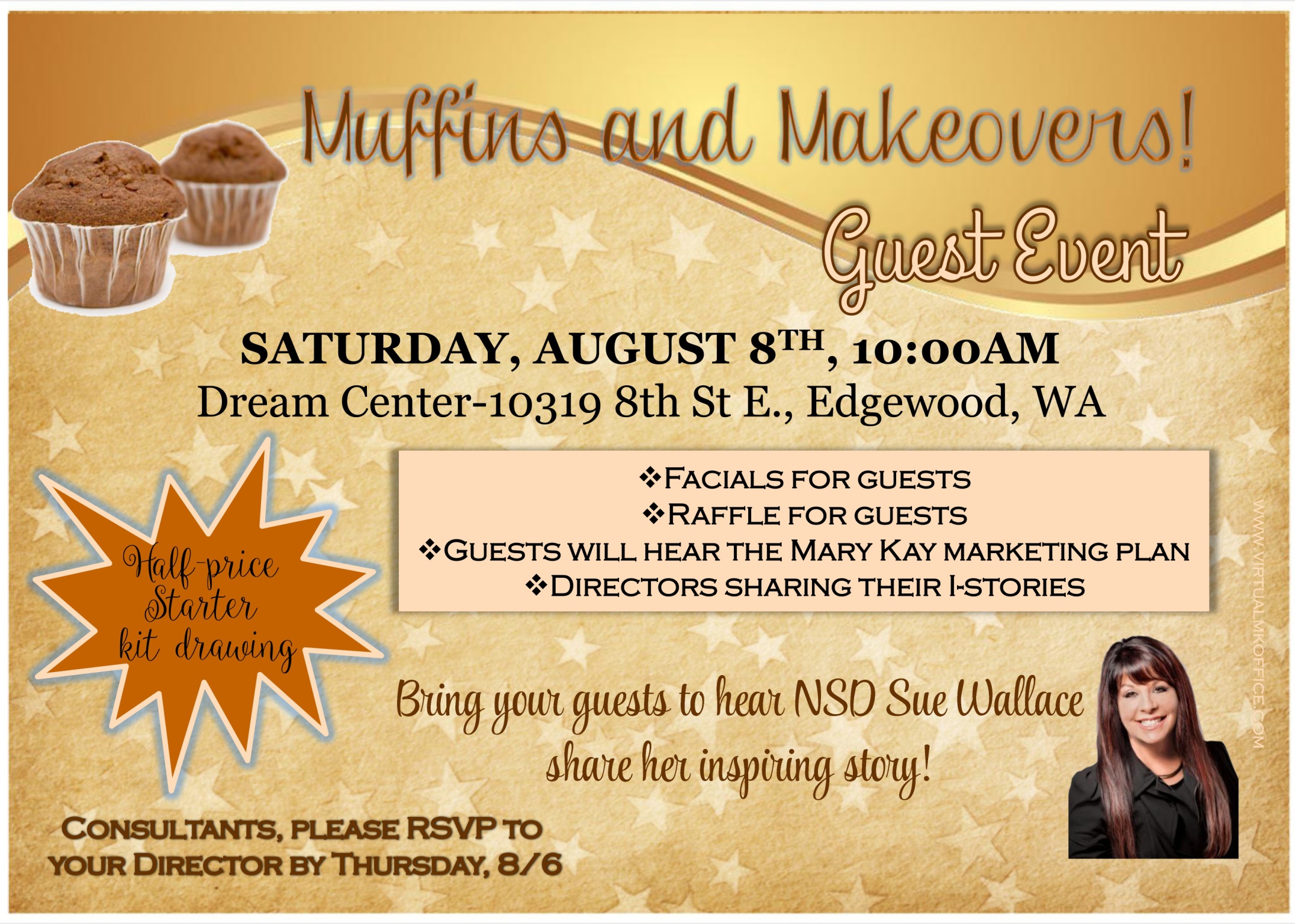 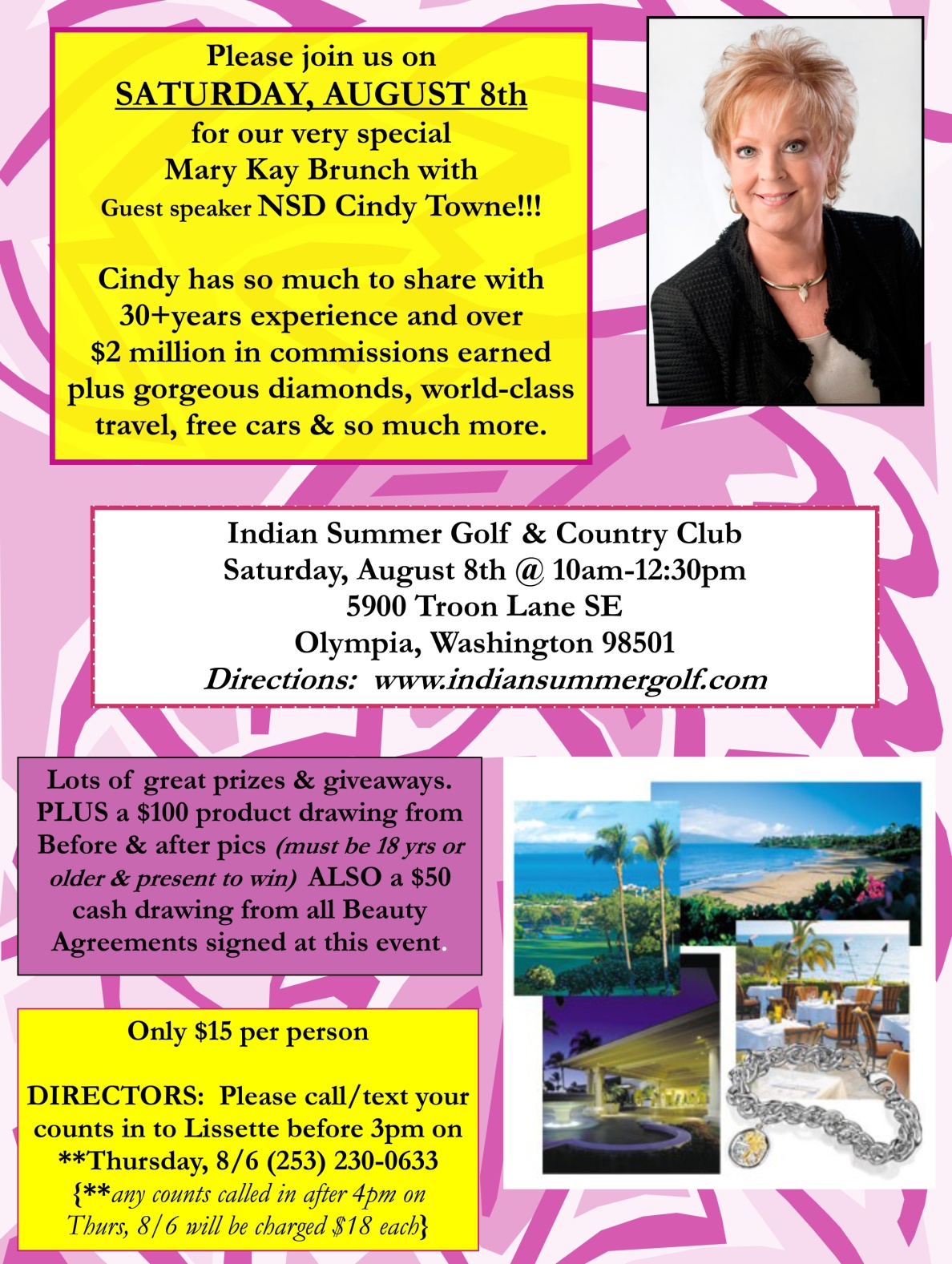 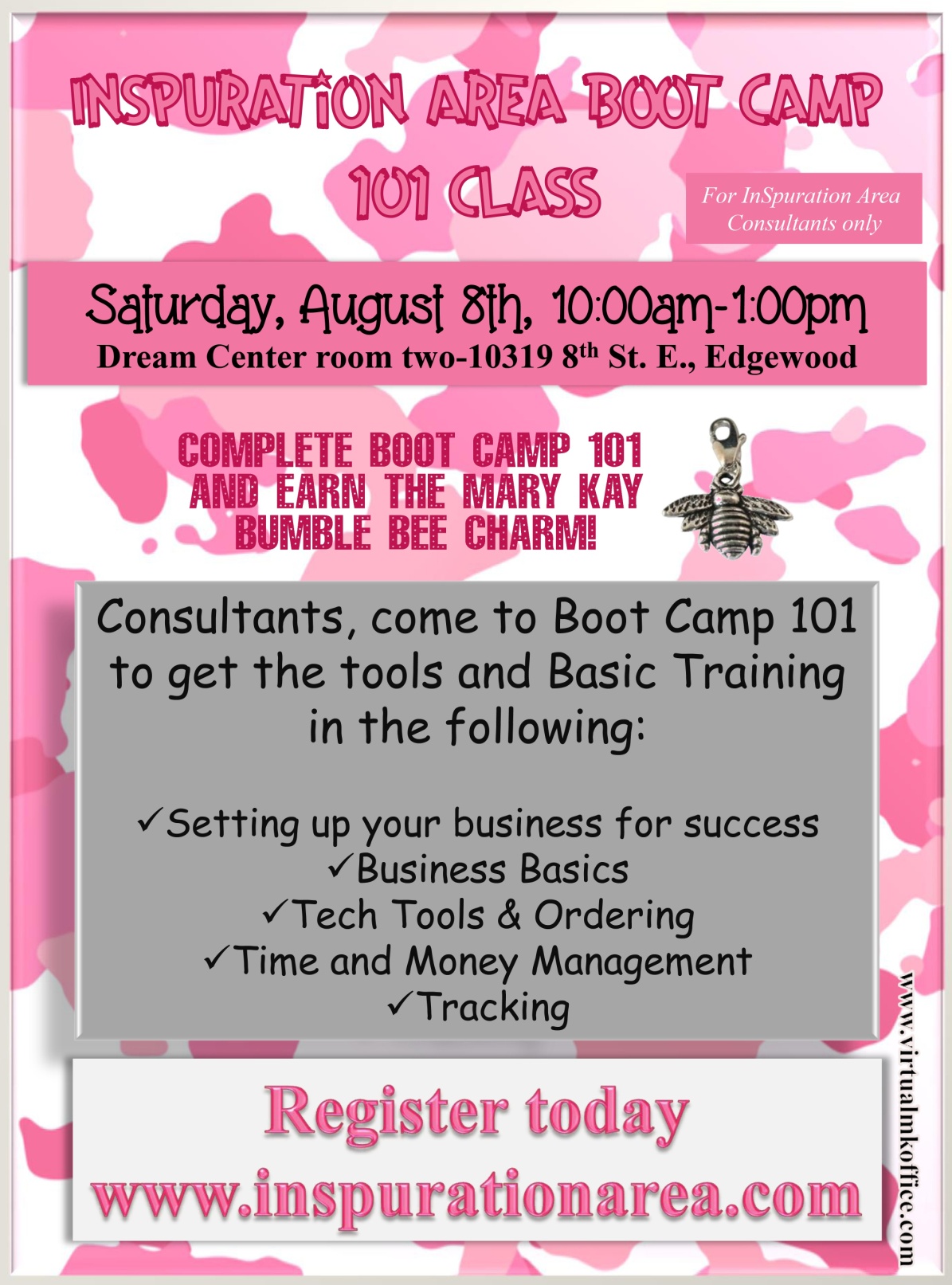 Register for Boot Camp 101
at www.inspurationarea.com
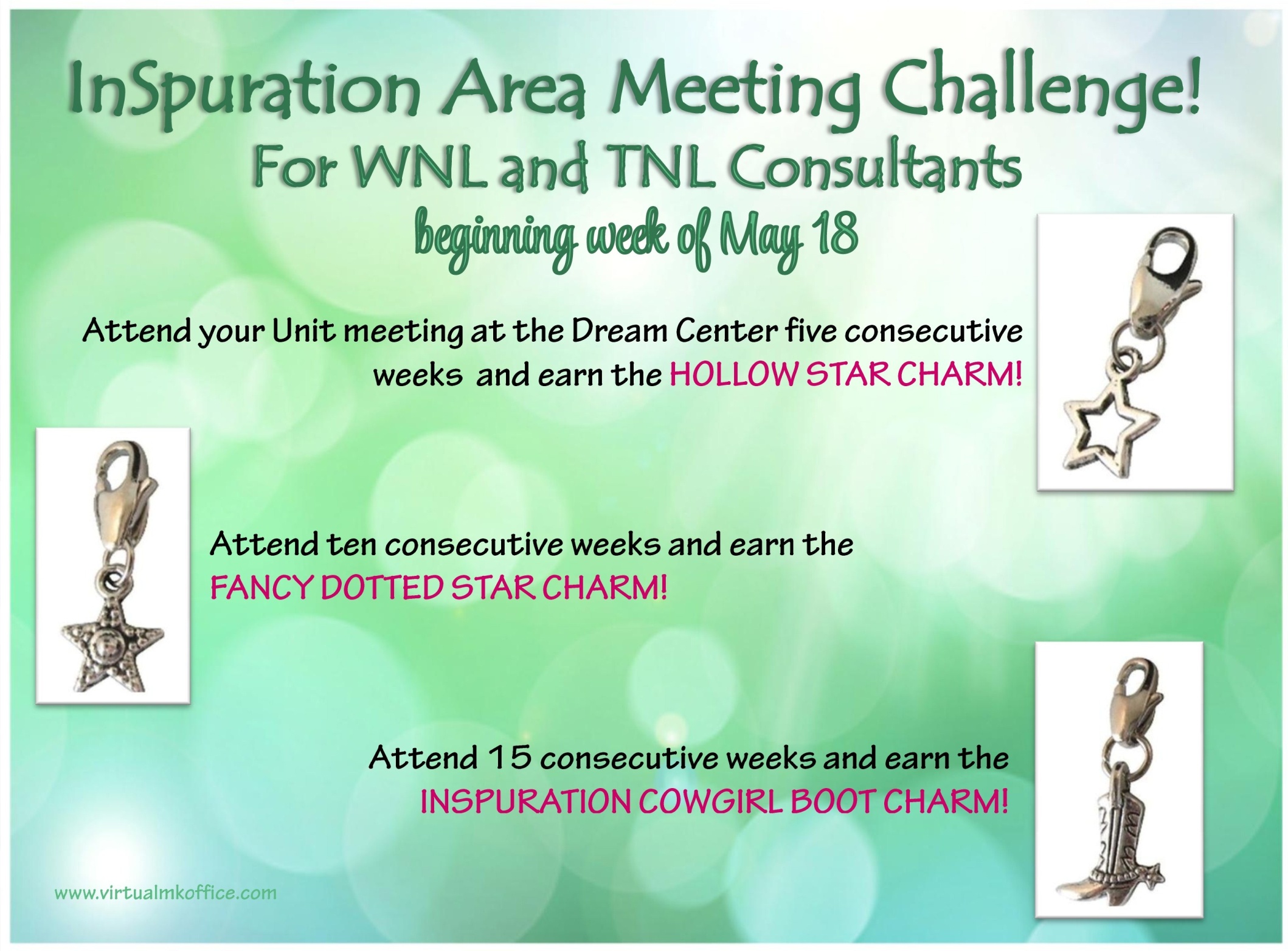 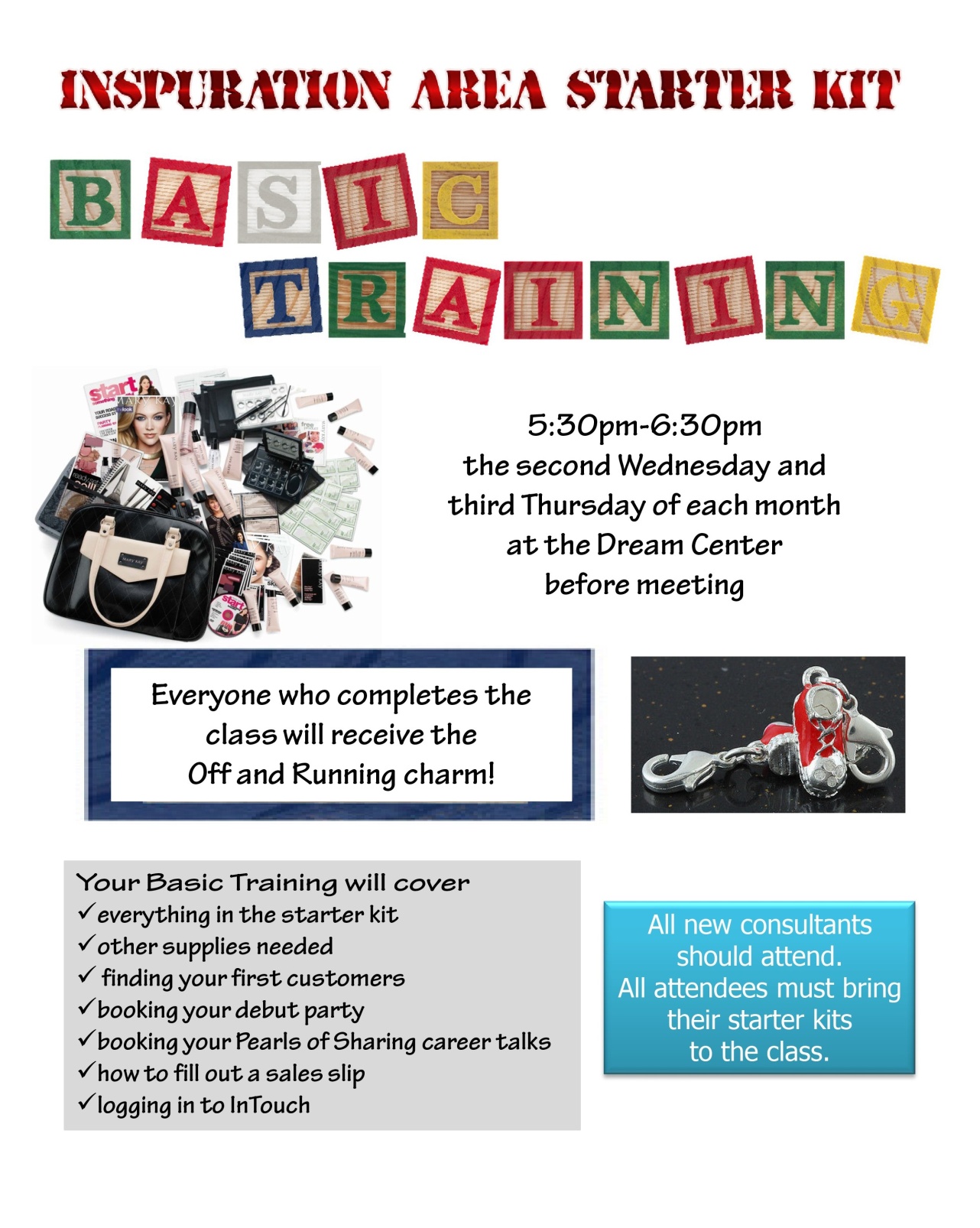 Words of Wisdom from Mary Kay Ash
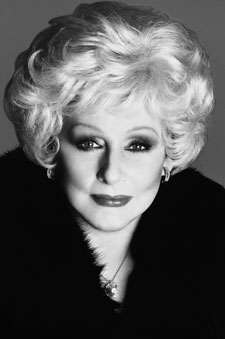 In order to attract and retain good people, a business must treat people right. Without people skills, no organization - and for that matter, no manager - can make it in today's highly competitive business environment.
On Silver Wings
I have a premonition that soars on Silver Wings
It is a dream of your accomplishments
of many wondrous things.
I do not know beneath which sky or 
where you'll challenge fate
I only know it will be high
I only know it will be GREAT!
Anonymous
Tributes to our Founder
Laura Bush, First Lady (2000 – 2008) 
"Mary Kay is someone I have always admired. 
I believe that America's greatness is due in large part to courageous people like Mary Kay who have never been afraid to stand up for what is right."
Tributes to our Founder
Doretha Dingler, Mary Kay Independent Elite Executive National Sales Director Emeritus 
"Mary Kay asked that we take our families along on this journey. She knew that if we mold ourselves into positive, inspiring role models for our families, they would have a head start on living their own journey successfully.   "She has empowered women and enabled them to build a better life for themselves and their families. Mary Kay will go down in history as one of the greatest female humanitarians and visionaries of our time."